Figure 1. Percentage of hypertensive patients (expressed by numbers in each panel) with controlled blood pressure ...
Am J Hypertens, Volume 14, Issue 1, January 2001, Pages 84–86, https://doi.org/10.1016/S0895-7061(00)01301-7
The content of this slide may be subject to copyright: please see the slide notes for details.
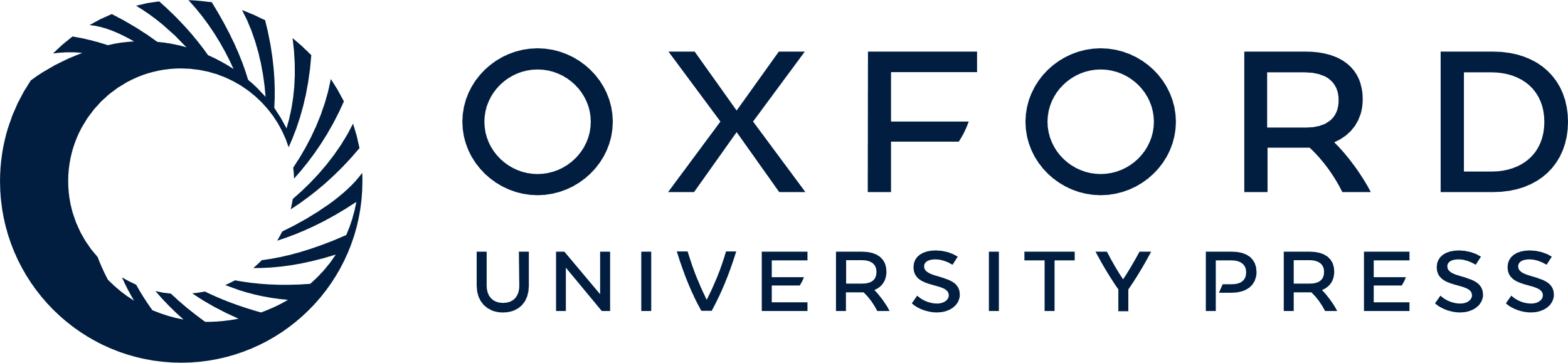 [Speaker Notes: Figure 1. Percentage of hypertensive patients (expressed by numbers in each panel) with controlled blood pressure values in different countries. (Italy, not shown, reports 10%). (redrawn with permission from Mancia G and Grassi G.)2

Unless provided in the caption above, the following copyright applies to the content of this slide: © American Journal of Hypertension, Ltd. 2001]